Web aplikacija Fiskalna odgovornostDigitalni potpis(Elektronski potpis)
Ivana Manjaka
1. Zakon o fiskalnoj odgovornosti
Od 01.01.2011. na snazi je Zakon o fiskalnoj odgovornosti (NN139/10) kojim se: 
ograničava državna potrošnja
jača odgovornost za zakonito, namjensko i svrhovito korištenje proračunskih sredstava
jača sustav kontrola i nadzora radi osiguranja fiskalne odgovornosti

Ovim je Zakonom uvedena i obveza davanja 
Izjave o fiskalnoj odgovornosti
1.1. Obveznici Izjave o fiskalnoj odgovornosti
državni proračun
jedinice lokalne i područne (regionalne) samouprave
proračunski i izvanproračunski korisnici državnog proračuna
proračunski i izvanproračunski korisnici jedinica lokalne i područne (regionalne) samouprave
svi utvrđeni u Registru proračunskih i izvanproračunskih korisnika
1.2. Zakonske izmjeneIzjava o fiskalnoj odgovornosti za 2015. godinu
Izmjene i dopune Uredbe o sastavljanju i predaji Izjave o fiskalnoj odgovornosti i izvještaja o primjeni fiskalnih pravila objavljene su u Narodnim novinama br. 119/15.

Mišljenja unutarnjih revizora o sustavu financijskog upravljanja i kontrola za područja koja su bila revidirana - izmijenjen je naziv i sadržaj obrasca te u skladu s tim izmijenjen i Prilog 5

Upitnik o fiskalnoj odgovornosti za jedinice lokalne i područne (regionalne) samouprave, proračunske i izvanproračunske korisnike - pitanja iz Upitnika usklađena su s odredbama propisa koji su se mijenjali tijekom 2015. godine. 

Uredba je stupila na snagu 31. listopada 2015. godine.
2. Web aplikacija Fiskalna odgovornost
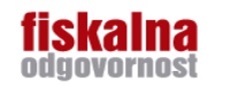 Što je web aplikacija Fiskalna odgovornost?
Aplikacija za popunjavanje i čuvanje Izjave o fiskalnoj odgovornosti

Kome je namijenjena aplikacija?
Aplikacija je namijenjena obveznicima davanja Izjave o fiskalnoj odgovornosti

Što je cilj i svrha aplikacije?
Cilj i svrha web aplikacije Fiskalna odgovornost je da korisniku omogući snalaženje u prikupljanju i jednostavnijem vođenju potrebne dokumentacije vezane obvezu davanja Izjave o fiskalnoj odgovornosti
2.1. Ulaz u aplikaciju
Aplikaciji se pristupa:

putem web stranice  www.fiskalna-odgovornost.info 
klikom na Ulaz u aplikaciju
unosom korisničkog imena i lozinke
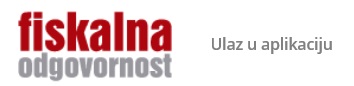 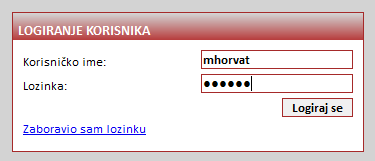 2.2. Sučelje aplikacije
1
3
6
2
5
4
3
7
2.3. Rad u aplikaciji2.3.1. Predmet
1. Klikom na izbornik PREDMET otvara se podizbornik sa područjima fiskalne odgovornosti
2. Ponuđeni odgovori na pitanja
3. Ikona reference 
(tekstualne i tabelarne)
4. Prelazak na sljedeća područje pitanja
Ikona Dalje
Klikanjem na podizbornik
2.3.1.1. Tekstualne reference
1. Ovdje obrazložite Vaš odgovor
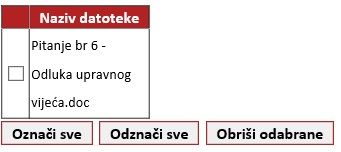 2. Mogućnost učitavanja priloga
2.3.1.2. Tabelarne reference
Postoje dva načina unosa tabelarnih podataka:

Unos podataka pomoću Excel tablica (Izbornik POMOĆ - Pomoćne tablice)
Ručni unos u aplikaciji (jedan po jedan unos)

Primjer: Ispitivanje da li su narudžbenice valjano ispunjene
1. Potrebno je upisati podatak koji nedostaje
2. Aplikacija automatski izračuna postotak testiranja na uzorku
a) Unos podataka pomoću Excel tablice
2. Potrebno je:
odabrati predložak Excel tablice
tablicu spremiti na računalo i popuniti
popunjenu tablicu učitati u aplikaciju te spremiti promjene
1. U izborniku POMOĆ odaberete podizbornik Pomoćne tablice
Primjer Excel tablice
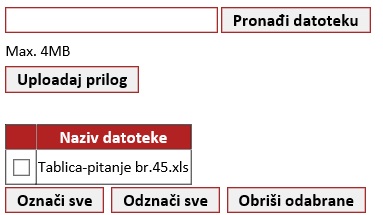 Popunjenu tablicu s vašeg računala učitate u aplikaciju i spremite promjene
b) Ručni unos podataka
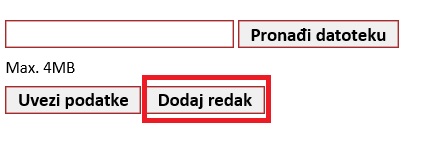 Klik na Dodaj redak
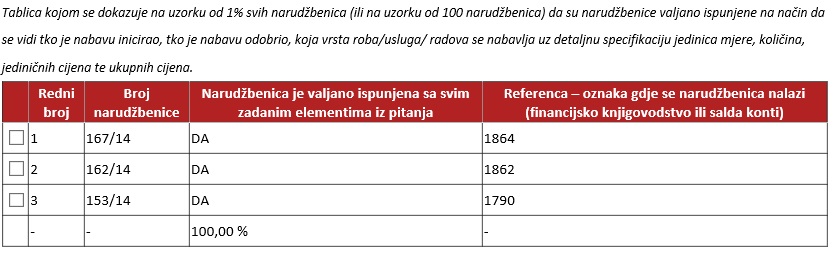 Primjer kreiranog izvješća u word doc.
2.3.2. Izjava o fiskalnoj odgovornosti
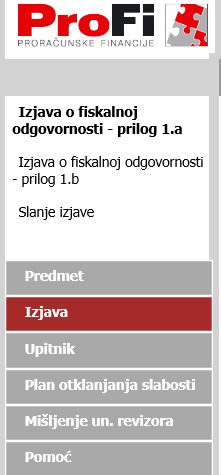 Sastoji se od:
Izjave o fiskalnoj odgovornosti – prilog 1.a 
Izjave o fiskalnoj odgovornosti – prilog 1.b 
       (Izjava za čelnike koji su uočili nepravilnosti)

Izjavom o fiskalnoj odgovornosti čelnik potvrđuje da je u radu osigurao:
zakonito, namjensko i svrhovito korištenje proračunskih sredstava 
funkcioniranje sustava unutarnjih financijskih kontrola 

Izjava je dostupna za kreiranje u Word dokument
Izjava o fiskalnoj odgovornosti – prilog 1.a
Izjava o fiskalnoj odgovornosti – prilog 1.b
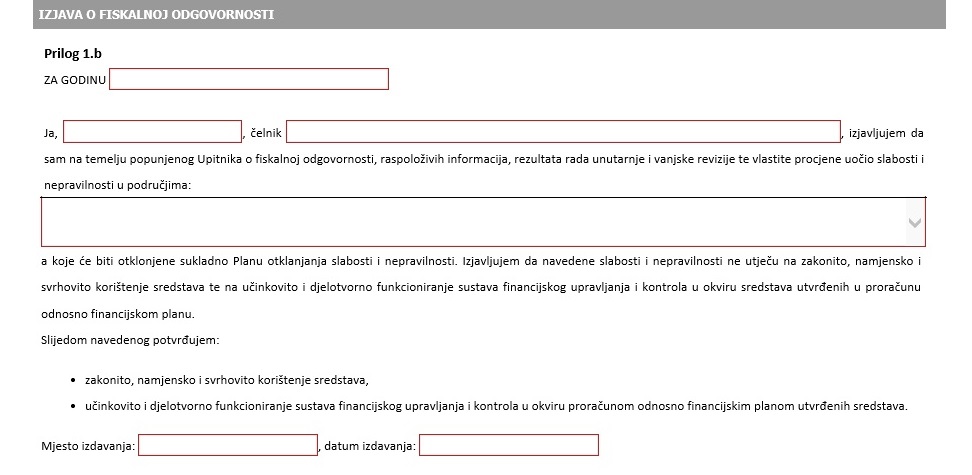 2.3.3. Upitnik
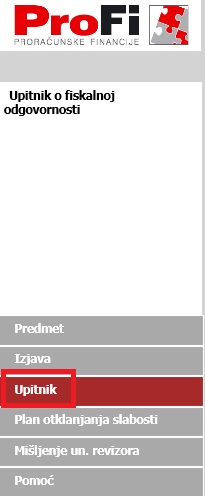 Upitnik je izvještaj koji se temelji na osnovi Predmeta

Aplikacija automatizmom ispunjava odgovore u Upitniku na osnovu Vaših odgovora iz Predmeta
…
1. Odgovori u upitniku reflektiraju se iz predmeta.
2. Negativan i djelomično potvrdan odgovor možete obrazložiti
2.3.4. Plan otklanjanja slabosti i nepravilnosti
Plan otklanjanja slabosti i nepravilnosti potreban je ukoliko je:
vidljivo da određena pitanja imaju negativne odgovore ili djelomično potvrdne odgovore
postoje podaci iz prethodnog perioda koji ukazuju na probleme

Plan otklanjanja slabosti i nepravilnosti se automatski generira na temelju ispunjenog Upitnika

Ukoliko postoji Izvješće o otklonjenim slabostima i nepravilnostima utvrđenima prethodne godine moguće ga je učitati u aplikaciju
…
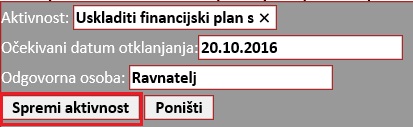 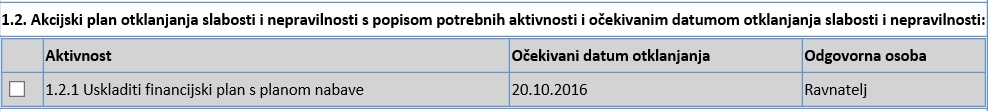 2.3.5. Mišljenje unutarnjih revizora
Ako korisnik ima unutarnju reviziju, potrebno je upisati mišljenje
Ukoliko želite/trebate priložiti datoteku, kliknite Pronađi datoteku te ju učitajte sa svoga računala
2.3.6. Pomoć
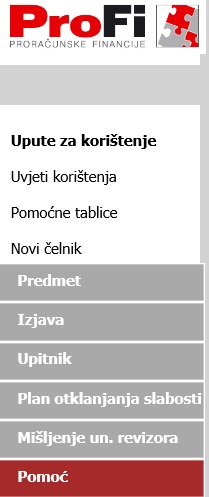 U izborniku POMOĆ nalaze se:

Upute za korištenje aplikacije

Predlošci Excel tablica za tabelarne reference

Mogućnost kreiranja više izjava unutar jedne godine u situaciji kada se mijenja čelnik u ustanovi
3. Kontrolni servis za Izjavu o fiskalnoj odgovornosti
Kontrolni servis namijenjen je instituciji  koja u svom vlasništvu ima obveznike predaje Izjave o fiskalnoj odgovornosti

Hijerarhijski nadređena institucija kontrolira sadržajno i formalno sve Izjave proračunskih korisnika iz domene svog proračuna

Ministarstvo financija, kao korisnik kontrolne aplikacije, obavlja financijsku kontrolu zakonitog i namjenskog korištenja proračunskih sredstava kod proračunskog korisnika državnog proračuna i krajnjih korisnika
4. Digitalni potpis
Digitalni potpis ili Elektronski potpis bismo mogli definirati kao digitalnu verzija vlastoručnog potpisa koji omogućuje utvrđivanje vjerodostojnosti potpisanog elektroničkog dokumenata

Aplikacija Digitalni potpis predstavlja novi proizvod u portfelju ENEL-a
Aplikacija se instalira na Vaše računalo te je spremna za korištenje
4.1. Svrha i prednosti digitalnog potpisa
Svrha digitalnog potpisa:
zaštita korisnika od mogućnosti nezakonitog korištenja njegovim identitetom

Prednosti digitalnog potpisa:
ima istu pravnu snagu kao vlastoručni potpis i otisak pečata
pojednostavnjuje i ubrzava poslovanje
rezultira velikim uštedama vremena
4.1.1. ENEL Digitalni Potpis
Učitati dokument za potpisivanje
Odabrati gdje želimo sačuvati potpisani dokument
Popuniti podatke
Potpisati s certifikatom
Primjer digitalno potpisanog dokumenta
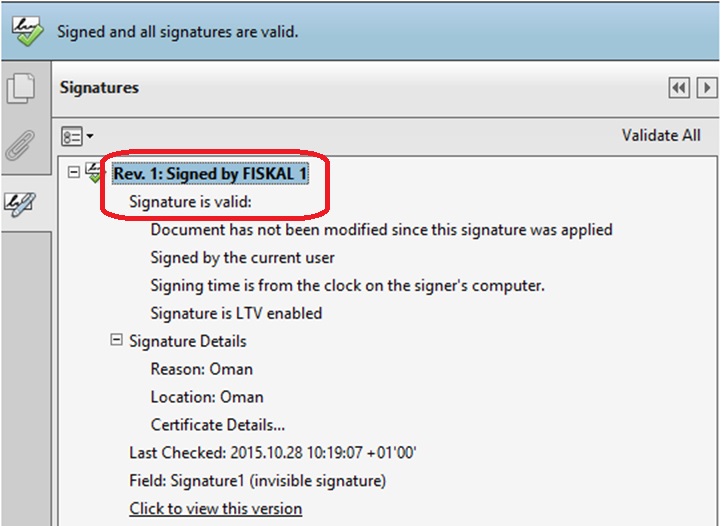 Pregledom dokumenta u PDF formatu vidimo da je uspješno potpisan!
Zaključak
Hvala na pažnji 
Pitanja?